Kas ir viedais līgums?
Saturs
1.
Viedā līguma izveidotājs
2.
Viedais līgums blokķēdē
3.
Viedā līguma izmantošanas priekšrocības
4.
Viedā līguma izmantošanas iespējas
5.
Uzdevumi satura apguvei
Vēlamais tēmas apguves rezultāts
Spēt:
izskaidrot, kas ir viedais līgums un kā tas darbojas;
novērtēt priekšrocības, ko sniedz viedo līgumu ieviešana un izmantošana;
analizēt biznesa procesus un identificēt, kādas izmaiņas nepieciešamas esošajos biznesa procesos, lai sāktu izmantot viedos līgumus; 
organizēt sagatavošanos viedo līgumu ieviešanai organizācijā.
[Speaker Notes: 1min
Iepazīstina ar šīs nodaļas mērķi.]
Kas izveidoja viedos līgumus?
Daži fakti:
Pirmo reizi viedos līgumus aprakstīja Niks Sabo (Nick Szabo), datorzinātnieks un kriptogrāfs, 1996. gadā;
 1998. gadā Niks Sabo izveidoja decentralizētu digitālās valūtas „Bit Gold” mehānismu.
 2009. gadā kopā ar blokķēdes tehnoloģiju parādījās pirmā kriptovalūta bitcoin, kas nodrošināja piemērotu vidi viedajiem līgumiem.
[Speaker Notes: 3 min
Iepazīstina ar viedo līgumu pirmsākumiem.
Kas? Kad? Kāpēc?
Viedos līgumus pirmo reizi aprakstīja Niks Sabo (Nick Szabo), datorzinātnieks un kriptogrāfs, 1996. gadā. Vairāku gadu laikā Sabo pārskatīja ideju un veica vairākas publikācijas, kurās viņš aprakstīja ar līgumtiesībām saistītas uzņēmējdarbības prakses izveides koncepciju, izstrādājot elektroniskos komercijas protokolus starp svešiniekiem internetā.
Tomēr viedo līgumu īstenošana nenotika līdz 2009. gadam, kad kopā ar blokķēdes tehnoloģiju parādījās pirmā kriptovalūta bitcoin, kas beidzot nodrošināja piemērotu vidi viedajiem līgumiem. Interesanti, ka Niks Sabo 1998. gadā izveidoja decentralizētu digitālās valūtas „Bit Gold” mehānismu. Tas nekad netika īstenots, bet tam jau bija daudz pielietojumu, ko bitcoin lielīja apmēram 10 gadus vēlāk.
Mūsdienās viedie līgumi galvenokārt ir saistīti ar kriptovalūtām. Turklāt ir godīgi teikt, ka viens nevarētu pastāvēt bez otra, un pretēji, jo decentralizētie kriptovalūtas protokoli būtībā ir viedie līgumi ar decentralizētu drošību un šifrēšanu. Tie tiek plaši izmantoti lielākajā daļā pašlaik esošo kriptovalūtas tīklu un ir pamanāmākā un viena no visatpazīstamākajām Ethereum iezīmēm.

Avots:
Cointelegraph. 2020. What Are Smart Contracts? Guide For Beginners. [online] Available at: <https://cointelegraph.com/ethereum-for-beginners/what-are-smart-contracts-guide-for-beginners>; [Accessed 26 November 2020].]
Kas ir viedais līgums blokķēdē?
Viedie līgumi ir pašizpildāmi līgumi, kuros ietverti abu pušu vienošanās noteikumi un nosacījumi.  Līguma noteikumi un nosacījumi ir ierakstīti kodā.
Divas plaši izmantotās programmēšanas valodas viedo līgumu rakstīšanai:
"Solidity" ir augsta līmeņa programmēšanas valoda, ko izmanto, lai īstenotu viedos līgumus „Ethereum” blokķēdes platformā;
"Serpent" ir viedā līgumvaloda, kas balstīta uz „Python” programmēšanas valodas, un ko izmanto sarežģītiem uzņēmuma projektiem.
[Speaker Notes: 6 min
Viedo līgumu definīcija. Kā sasaistīt ar blokķēdi?
Mudina auditoriju pateikt, kas pamatā ir viedajam līgumam? Kādi atslēgvārdi?
Viedie līgumi ir pašizpildāmi līgumi, kuros ietverti abu pušu vienošanās noteikumi un nosacījumi. Līguma noteikumi un nosacījumi ir ierakstīti kodā. Viedais līgums tiek izpildīts Ethereum blokķēdes decentralizētajā platformā. Līgumi atvieglo naudas, akciju, īpašumu vai jebkādu aktīvu apmaiņu. Ir divas plaši izmantojamas programmēšanas valodas Ethereum viedo līgumu rakstīšanai – „Solidity” un „Serpent”:
"Solidity" ir augsta līmeņa programmēšanas valoda, ko izmanto, lai īstenotu viedos līgumus „Ethereum” blokķēdes platformā. Tas ļauj blokķēdes izstrādātājiem pārbaudīt programmu izpildlaikā, nevis kompilēšanas laikā;
"Serpent" ir viedā līgumvaloda, kas balstīta uz „Python” programmēšanas valodas. „Serpent” pašlaik tiek izmantots sarežģītiem uzņēmuma projektiem.
Tradicionāli, kad divas puses noslēdz līgumu, tās līguma izpildei izmanto uzticamas trešās puses pakalpojumus. Tā ir darīts jau gadsimtiem ilgi. Tomēr viedo līgumu un ar tiem saistīto tehnoloģiju ieviešana automatizē to, kas ir bijis darbietilpīgs manuāls process.
Avots:Simplilearn.com. 2020. What Is A Smart Contract In Blockchain?. [online] Available at: <https://www.simplilearn.com/tutorials/blockchain-tutorial/what-is-smart-contract>; [Accessed 26 November 2020].]
Viedo līgumu izmantošanas priekšrocības
autonomija;
uzticamība;
ietaupījumi;
drošība;
efektivitāte.
[Speaker Notes: 3 min
Aktualizē priekšrocības un kāpēc viedos līgumus izmanto. Vairāk informācijas par priekšrocībām atrodamas platform.blocks.ase.ro platformā, kursā «LV_Kas ir viedais līgums» (https://platform.blocks.ase.ro/course/view.php?id=26) 
Akcentē, ka tas tiešām ir jaunums digitālajā pasaulē un no izstrāde, pilnveide notiek vēl šodien.

Kā programmējams kods viedie līgumi ir ļoti pielāgojami, un tos var izstrādāt dažādos veidos, piedāvājot dažāda veida pakalpojumus un risinājumus.
Kā decentralizētas un pašizpildāmas programmas viedie līgumi var nodrošināt lielāku pārredzamību un samazināt darbības izmaksas. Atkarībā no īstenošanas tie var arī palielināt efektivitāti un samazināt birokrātiskos izdevumus.
Viedie līgumi ir īpaši noderīgi situācijās, kas saistītas ar līdzekļu pārskaitīšanu vai apmaiņu starp divām vai vairākām pusēm.
Avots:
Binance Academy. 2020. What Are Smart Contracts? | Binance Academy. [online] Available at: <https://academy.binance.com/en/articles/what-are-smart-contracts>; [Accessed 26 November 2020].]
Kādam nolūkam pašlaik izmanto viedos līgumus?
Daži piemēri tam, kur viedie līgumi tiek izmantoti:
 apdrošināšanas uzņēmumos;
 veselības aprūpes sistēmās;
 publiskajā sektorā;
 uzņēmējdarbībā.
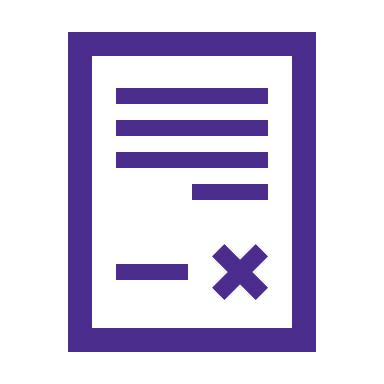 [Speaker Notes: 3 min
Iepazīstina ar piemēriem, kur viedos līgumus šobrīd izmanto. Piemēri skatāmi platform.blocks.ase.ro platformā, kursā «LV_Kas ir viedais līgums» (https://platform.blocks.ase.ro/course/view.php?id=26) 

Mudina auditoriju aizdomāties par to, kur reāli var izmantot/redzēt šos līgumus.]
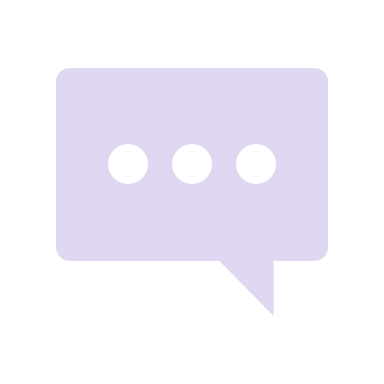 Kā viedais līgums ir saistīts ar blokķēdes tehnoloģiju?
[Speaker Notes: 5 min
Diskusiju jautājums auditorijai. Kā viedais līgums ir saistīts ar blokķēdes tehnoloģiju?]
Uzdevumi platform.blocks.ase.ro
[Speaker Notes: Patstāvīgais darbs.
Apskatīt teoriju platform.blocks.ase.ro kursā «LV_Kas ir viedais līgums?» un veikt uzdevumus.
Saite uz kursu: https://platform.blocks.ase.ro/course/view.php?id=26]
Paldies!